Slide template for distribution to students
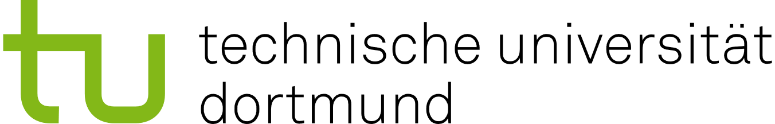 Prof. Dr. Lorenz Graf-Vlachy

Professorship for Strategic Management and Leadership
TU Dortmund University
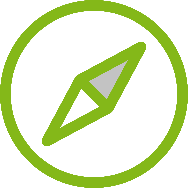 1
I am the “Action Title,” and I am written in type size 24 pt. bold, line spacing “exact” 24 pt.
I am the subtitle, I am written in 18 pt.
I am the remaining slide text
I am written in Arial, like everything else
My font size is like the 'subtitle' 18 pt.
In me, as well as in the rest of the slide text, there should be no underlining or italics
We emphasize by using boldface
We try to avoid deeply nested lists with multiple levels – that is usually a sign that something should be show using different visual techniques like a table or boxes
Animations should only be used in exceptional cases
Graphic elements are absolutely never set to “Resize shape to fit text”
We use proper (rounded, American-style) “quotation marks” and apostrophe’s
We are usually green and 1,5 pt.
Source: Demo (2013); Example et al. (2004)
2
These are the colors we use
Color palette
Green

RGB: 125 / 159 / 63
HEX: #7D9F3F
Different shades of gray as we please
Highlight color orange

RGB: 255 / 170 / 0
HEX: #FFAA00
Different shades of gray as we please
Source: Demo (2013); Example et al. (2004)
3
These are our logos
Logos
SVG (preferred)
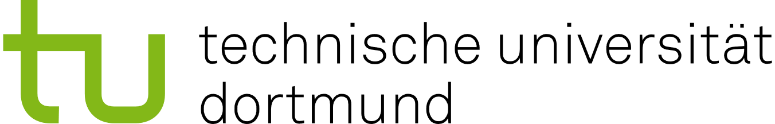 Prof. Dr. Lorenz Graf-Vlachy

Professorship for Strategic Management and Leadership
TU Dortmund University
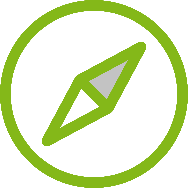 Converted to PPT shapes
Prof. Dr. Lorenz Graf-Vlachy

Professorship for Strategic Management and Leadership
TU Dortmund University
Both versions scale without quality loss
Source: Demo (2013); Example et al. (2004)
4
I am the “action title” and paraphrase this slide’s core message
The subtitle summarizes what’s on the slide
Text in abubble is alwayscentered
Headlines are bold

Standard text always starts with a capital letter

Lists
Always start with a dot
The first word starts with a capital letter
And so on
Text in a box is typically left-aligned (horizontally) and centered (vertically)
I am a typical arrow
Use callouts sparsely
Source: Demo (2013); Example et al. (2004)
5
Action titles are important
Subtitle
Text
Information
Information
Text
Text
Text
Information
Information
Information
Information
Information
Information
Source: Demo (2013); Example et al. (2004)
6
Action titles are important
Structure the conversation, demonstrate interest
Finish one topic, then start the next
Do not get irritated by accusations and critique
Get interviewee to speak by asking open questions
Encourage interviewee to continue
Let interviewee finish speaking, but do interrupt interviewee if needed
Allow pauses
Some example content
Think(don’t talk)
What was the answer, really?
Does he/she evade a question?
Did the answer help you?
Why is he/she smiling after that question?
Why does he/she tell me that?
Use body language
Eye contact
Nodding
Posture
Source: Demo (2013); Example et al. (2004)
7
Action titles are important
Learning objectives
After studying this chapter you should be able to
explain the concepts of xyz
articulate what you hope to learn by xyz
identify one fundamental question of xyz
participate in the debate on xyz
8
Action titles are important
Subtitle
9
This is an action title
Some example content
Type of company/level of analysis
Lecture
Selective growth
Corporate strategy
Multi-business firm
Selective growth
Tutorial
Managerial thinking and decision-making
Strategicmanagement
Single-business firm/strategic business unit
Level of application
Company
Individualmanager
Source: Demo (2013); Example et al. (2004)
10
Business and corporate strategy are core elements ofstrategic management
Concept of strategy
Strategic Decision
Advantage
Success
Portfolio design/ diversifi-cation, Executing portfolio changes
Parenting advantage   (as an owner of businesses)
Success of the whole corporation
At corporate level
Multibusiness  firm
Strategic management
Market positioning, Resource exploitation
Competitive advantage (in a single industry)
Success (stand-alone) of single businesses
At business level
Single business  (firm)
Source: Demo (2013); Example et al. (2004)
11
The concept of parenting advantage provides the guidelinefor corporate strategy
Prerequisites for parenting advantage
1
2
3
3
All businesses must have a positive business value
The whole must be more than the sum of its parts
The parent’s contribution must exceed the best alternative parent’s contribution
Own valuecontribution
Parentingadvan-tage
C
A
B
Contributionof alternativeparent
ValuebusinessA
ValuebusinessB
ValuebusinessC
Cost corporatecenter
Corporatevalue
Value contributioncompared toother parents
Benefitcorporatecenter
Source: Demo (2013); Example et al. (2004)
12